Учебные материалы для подготовки к ЕГЭ по математике, информатике и русскому языку в цифровой библиотеке«1С:Образование»
Татьяна Чернецкая
Ведущий методист, к.п.н.
Фирма «1С»
Направления цифровизации ГИА школьников
Глава Рособрнадзора Анзор Музаев: «Всероссийские проверочные работы планируется перевести в компьютерный формат сдачи в ближайшие два года»
05.03.2021https://vogazeta.ru/articles/2021/3/5/quality_of_education/16610-k_2023_godu_vpr_planiruyut_perevesti_v_kompyuternyy_format

В 2021 году впервые ЕГЭ по информатике проведен с использованием компьютеров

В профессиональном сообществе обсуждается возможность перевода ЕГЭ по математике в цифровой формат (по аналогии с выпускным экзаменом в Финляндии): на экзамене учащимся разрешается использовать различные цифровые инструменты
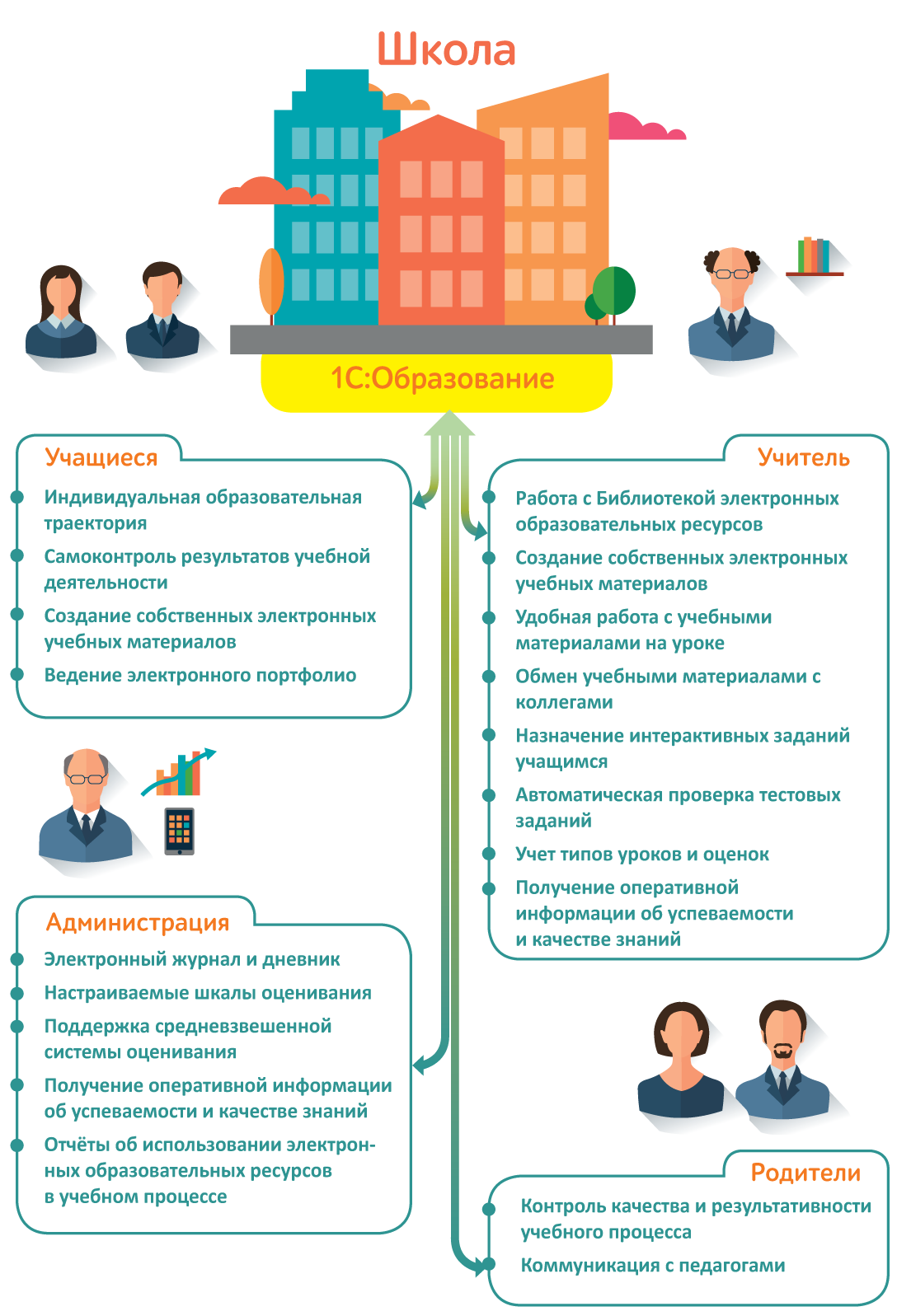 1С:Образование: основные возможности для обучения в цифровой образовательной среде
http://obrazovanie.1c.ru/
[Speaker Notes: Основные возможности системы программ «1С:Образование 5. Школа» соответствуют мировым и национальным трендам развития электронного обучения. Данная программа позволяет создать в школе цифровую образовательную среду, соответствующую тем требованиям, который предъявляются к этой среде в рамках проекта «Цифровая школа».]
Включена:
 в проект «Навигатор образования» Министерства просвещения РФ и Агентства стратегических инициатив (https://edu.asi.ru/)
в «Единый реестр Минкомсвязи российских программ для электронных вычислительных машин и баз данных» (https://reestr.digital.gov.ru/reestr/306311/?sphrase_id=245914)
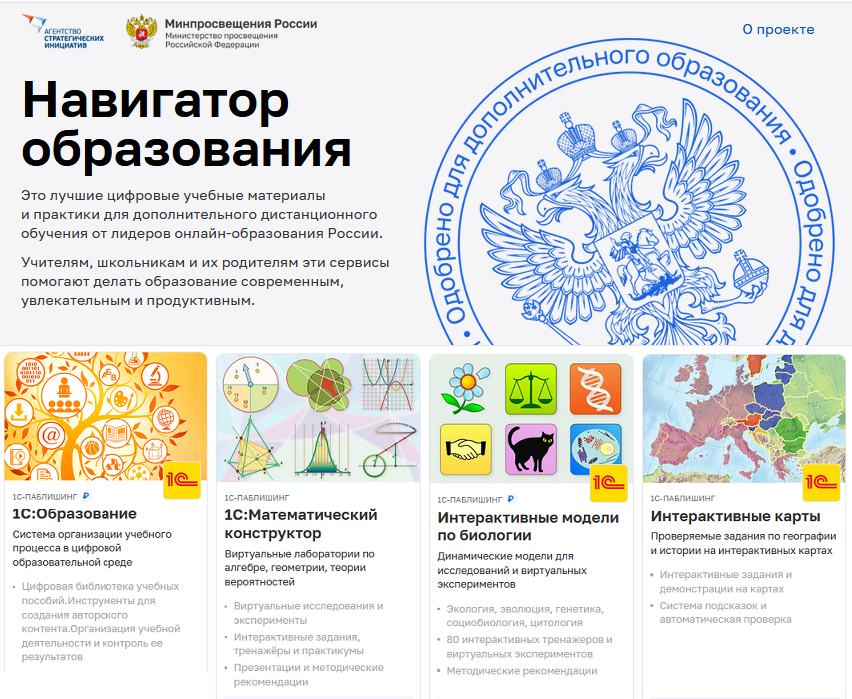 4
Учебные пособия «1С:Школа» - основа цифровой Библиотеки «1С:Образование»
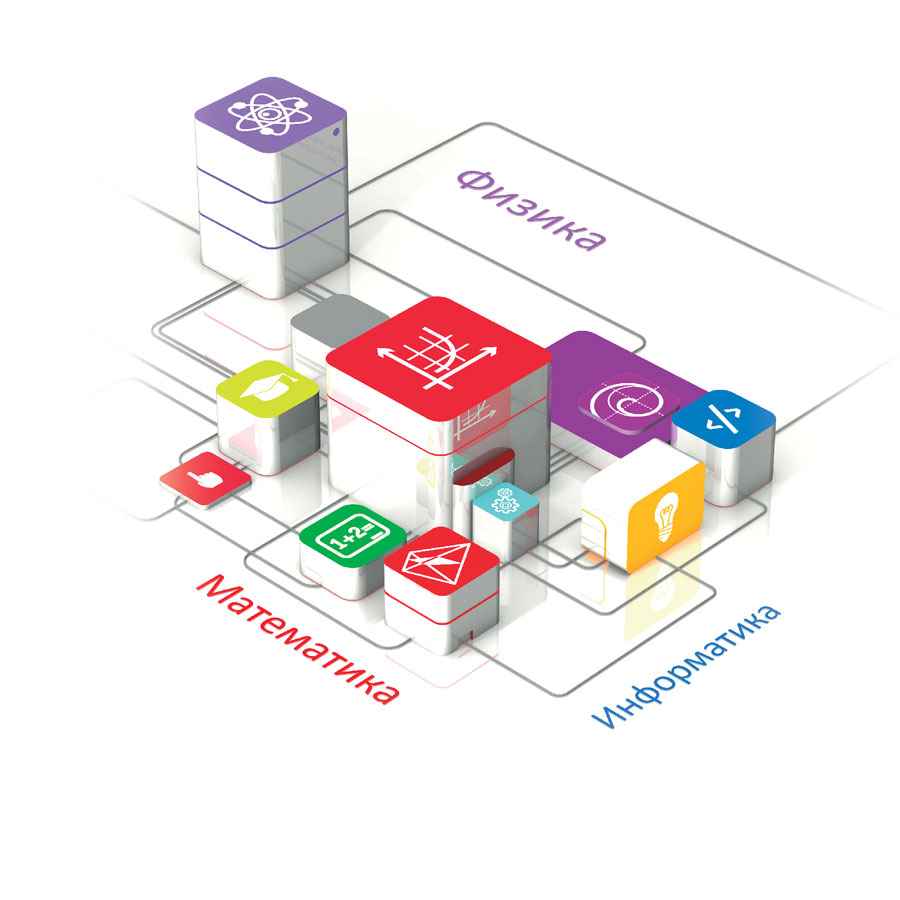 Начальная школа (математика, русский язык, литературное чтение, окружающий мир и другие предметы)
Математика, алгебра, геометрия, информатика
Русский язык
Физика
Химия, биология, география
История, экономика, обществознание
Подготовка к ГИА (математика профиль, русский язык, информатика)
Выпущены издательством «1С-Паблишинг», выпускающим пособия, допущенные к использованию в школах (приказ Минобрнауки РФ №699 от 09.06.16)
В настоящее время учебные материалы проходят верификацию в рамках проекта «Цифровой образовательный контент»
5
[Speaker Notes: Учебные пособия 1С:Школа представляют собой завершенные линейки интерактивных учебных курсов по основным школьным предметам. Разработка интерактивных учебных пособий ведется с 1996 г. Над каждым продуктом работает коллектив опытных в создании электронных учебных материалов авторов, профессиональных разработчиков, редакторов, корректоров и программистов. 
Фирма «1С» имеет опыт сотрудничества с Минобрнауки России, ведущими книжными издательствами России, другими разработчиками ресурсов и платформ
Всего реализовано более 5 млн. копий компьютерных образовательных программ «1С». Разработки «1С» отмечены Премиями Правительства России в области науки и техники и в области образования]
Профильный ЕГЭ по математике
Изменения в КИМ ЕГЭ профильного уровня по математике
Задач стало на одну меньше
Изменился порядок заданий с кратким ответом
Убрали ряд заданий базового уровня сложности, с которыми все участники легко справлялись: 
практическая задача на делимость
практическая задача на график реальной зависимости 
задание базового уровня по геометрии
Появились: 
алгебраическое задание с использованием графика функции (№9)
задание по теории вероятности повышенного уровня сложности (№10)
Материалы для подготовки к профильному ЕГЭ по математике в системе «1С:Образование»
Теоретические материалы для закрепления знаний по темам, входящим в ОГЭ и ЕГЭ в форме видео, слайдов, интерактивных таблиц
Тесты для отработки навыков решения простых заданий с кратким ответом
 Пошаговые тренажеры для более детального разбора сложных заданий
 Инструменты назначения заданий и контроля за процессом их выполнения 
Интеграция с сервисами ВКС для проведения онлайн-занятий при дистанционном обучении
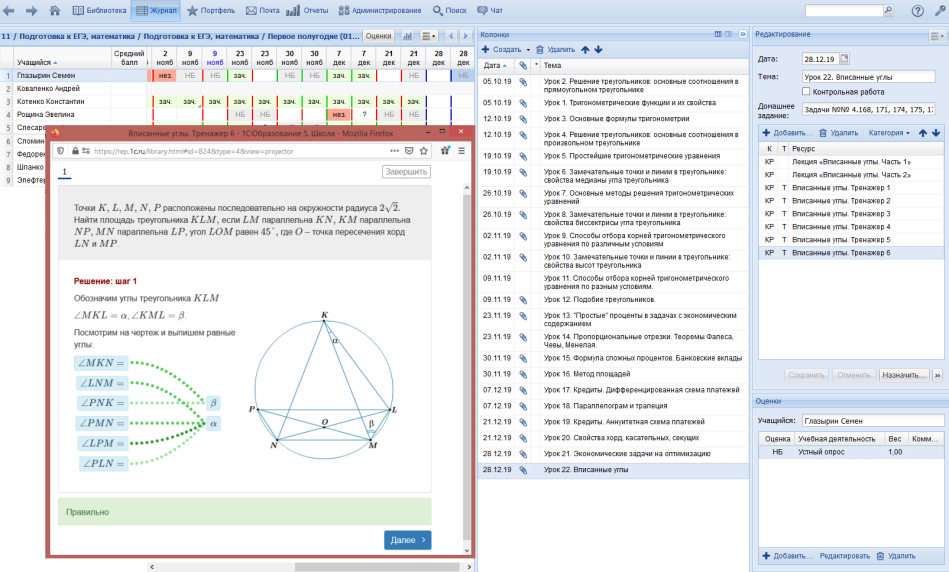 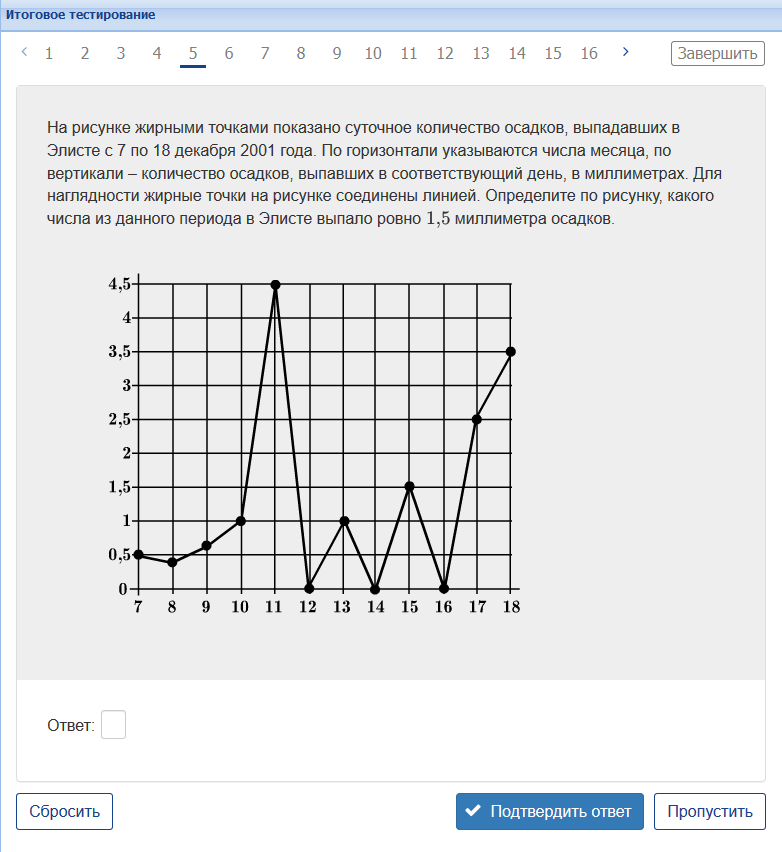 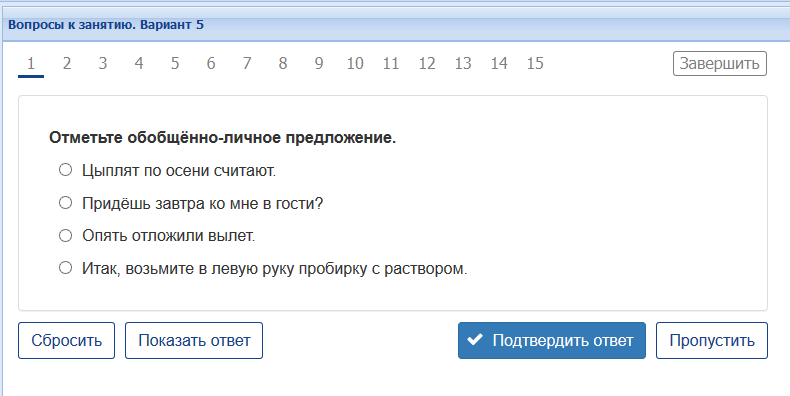 Цифровой инструмент «1С:Образование» позволяет легко переходить от очной формы обучения к дистанционной и обратно
[Speaker Notes: Курсы для подготовки к ГИА по математике и русскому языку. Эту форму ГИА проходят все школьники без исключения. Курсы может открыть как партнер на своей базе, так и школа. С нового учебного года планируем давать соответствующие статусы, об условиях будет сообщено в инфописьмах и рассылках.]
Пример занятия «Сечения многогранников»
Используем:
Учебный текст с разбором задач на интерактивных моделях
Интерактивные задания на построение сечения
Пошаговые тренажеры в формате задачи № 14 КИМ ЕГЭ
Для онлайна: сервис ВКС, доска idroo.com
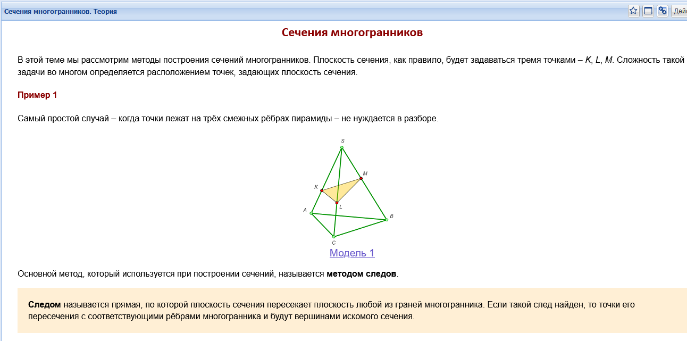 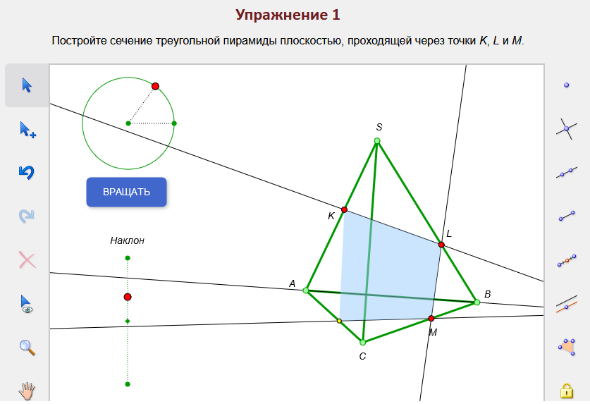 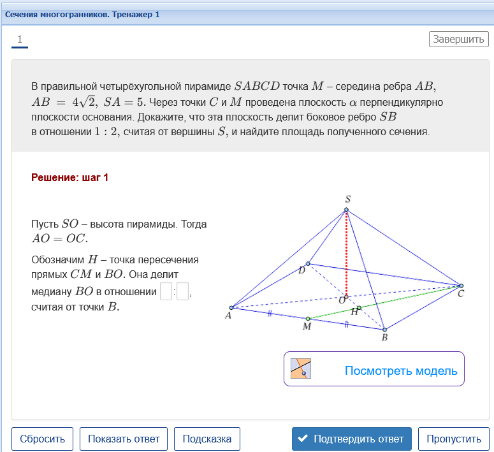 [Speaker Notes: Показать материалы по теме «Сечения»]
Опыт Учебного центра № 1
С 2016 года курсы подготовки к ГИА проводятся с использованием цифровых инструментов
Одинаково эффективно проходят как очно, так и с применением дистанционных технологий
На курсах подготовки к ЕГЭ мотивированные учащиеся стабильно показывают высокие результаты: 
85+ по математике 
90+ по русскому языку
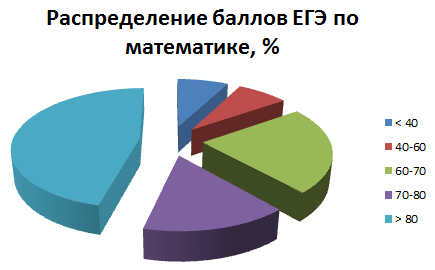 Егэ по информатике
Опыт подготовки в ЕГЭ по информатике
Сертифицированный курс 
   «Подготовка к ЕГЭ по информатике»
   разработан в 2013 году  
   «1С:Учебный центр № 1» 
Апробация и внедрение курса в системе учебных центров «1С:Клуб программистов»
Электронное издание «1С:Репетитор. Информатика. ЕГЭ»  
   OOО «1С-Паблишинг», 2016
Совершенствование и обновление курса в системе учебных центров «1С:Клуб программистов»
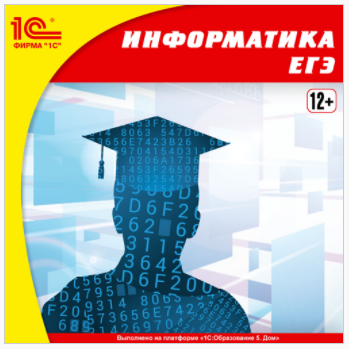 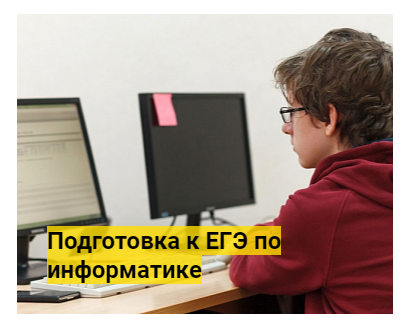 12
Цифровые учебные материалы
Предназначены для: 
Учащихся, желающих качественно подготовиться к сдаче ЕГЭ по информатике
Педагогов, стремящихся организовать систематическую работу по подготовке учащихся к ЕГЭ
Ориентированы на подготовку обучающихся к решению теоретических задач
Могут быть использованы для теоретической подготовки к решению заданий, которые выполняются с использованием прилагаемых файлов
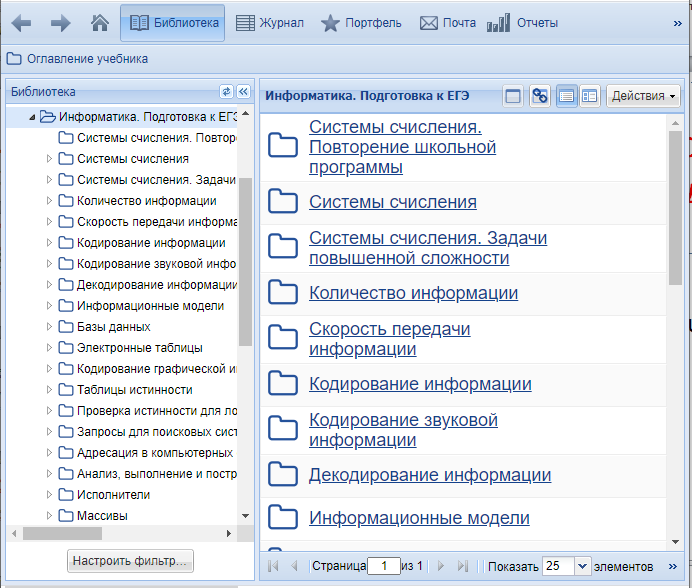 13
Цифровые учебные материалы
Тема
Теория
Тренажеры
Задачи для самостоятельного решения

Предполагается последовательное ознакомление с теоретическим материалом, просмотр задач с решениями, работа с тренажерами и решение самостоятельных работ
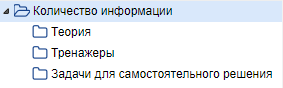 14
Теория
Материал для повторения школьной программы:
определение понятий, 
формулы и правила,
схемы,
формулировки алгоритмов для решения задач,
памятки,
примеры решения задач.
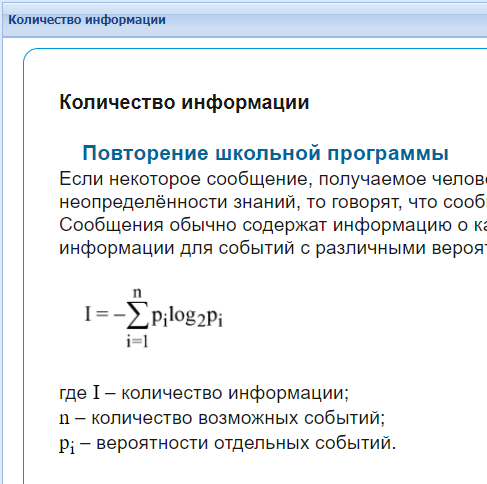 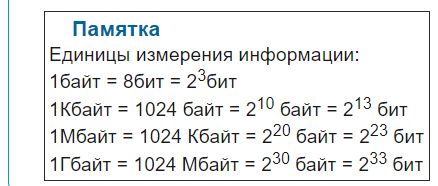 15
Тренажеры
Задания снабжены :
подсказками,
решениями 
комментариями к неверным действиям.
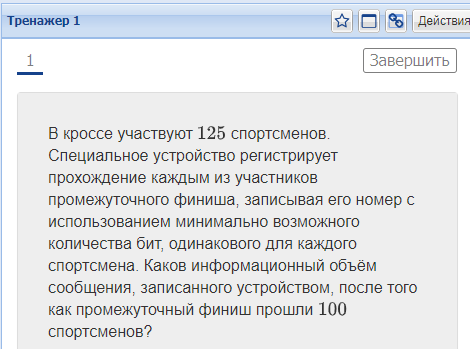 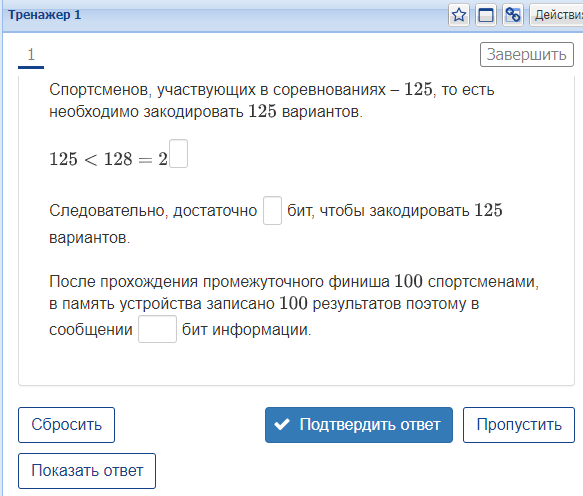 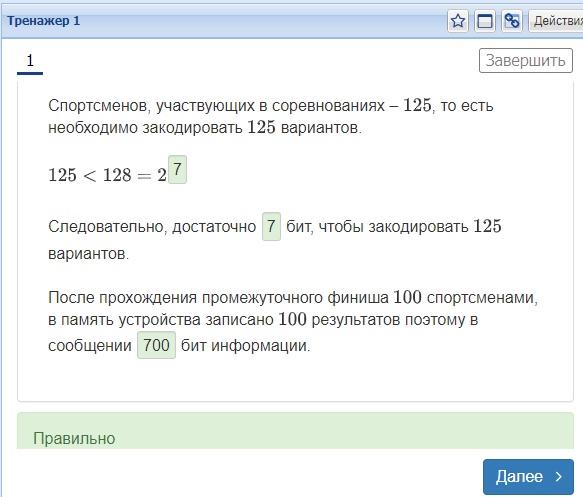 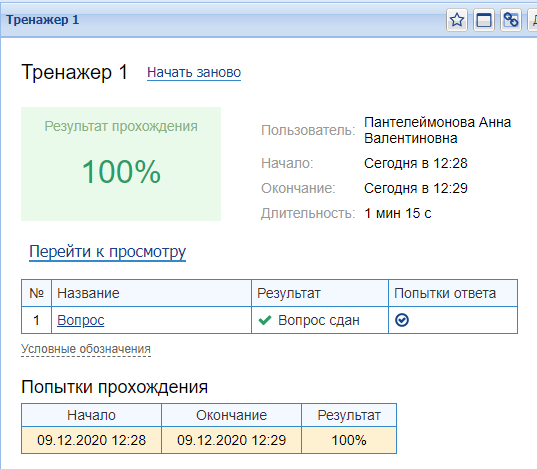 16
Задачи для самостоятельного решения
Типовые задачи
 Разный уровень сложности
 Избыточное количество заданий для тренировки навыка самостоятельного решения
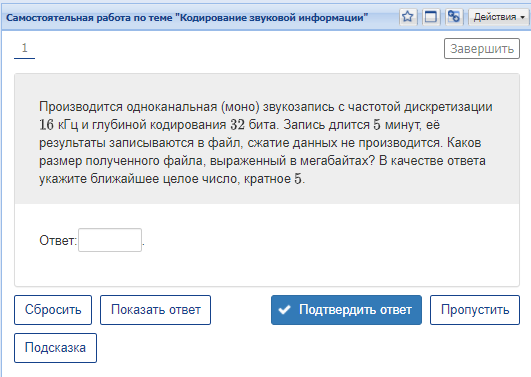 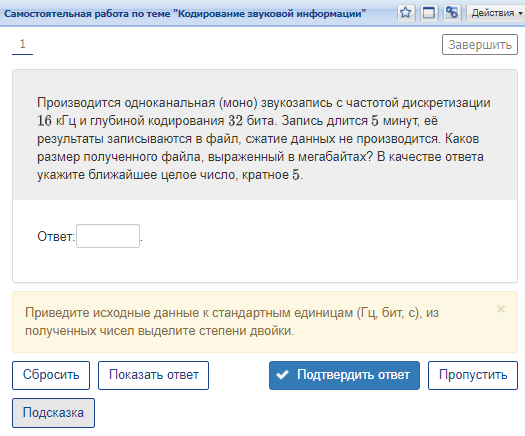 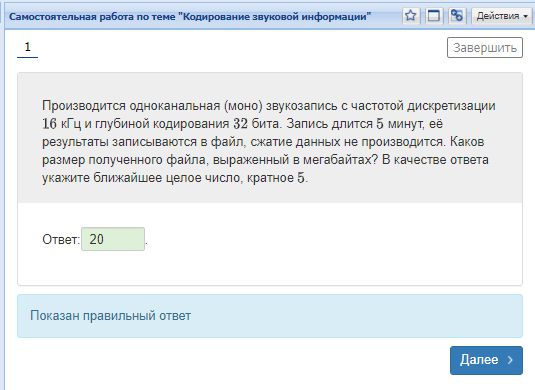 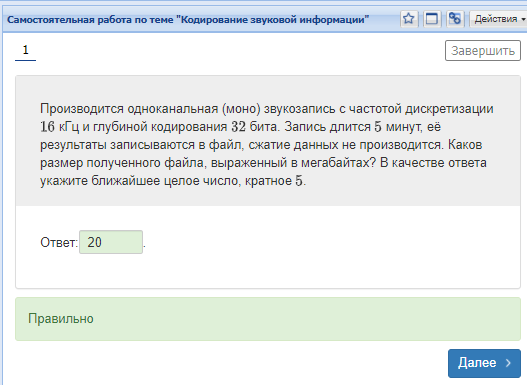 17
Тренажеры
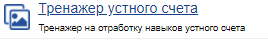 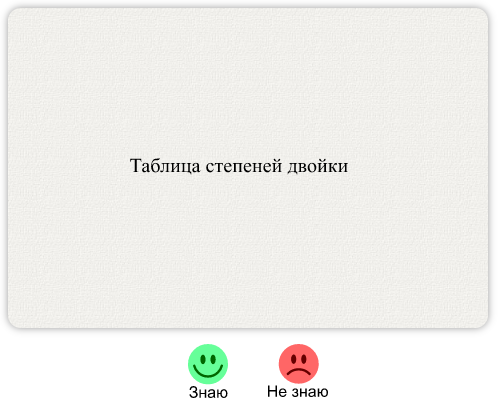 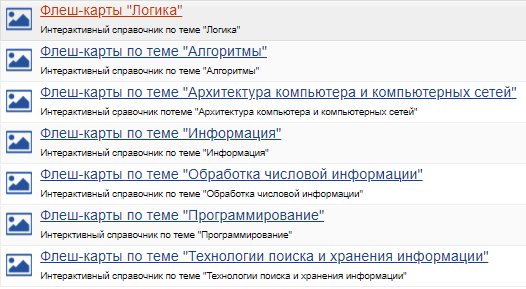 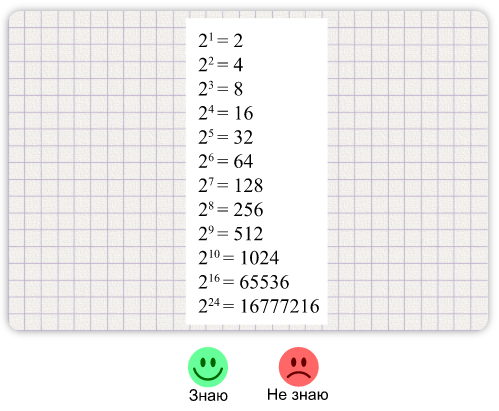 Подробнее – в видеозаписи вебинара «Готовимся к ГИА. Информатика» https://obrazovanie.1c.ru/events/2020/12-09/
18
Егэ по русскому языку
Русский язык. Материалы для подготовки к ЕГЭ и ОГЭ
В пособии 97 лингвистических тренажеров и 88 интерактивных таблиц
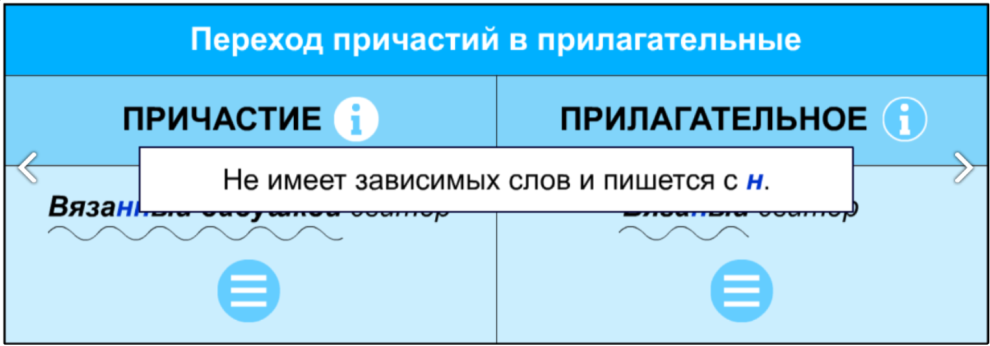 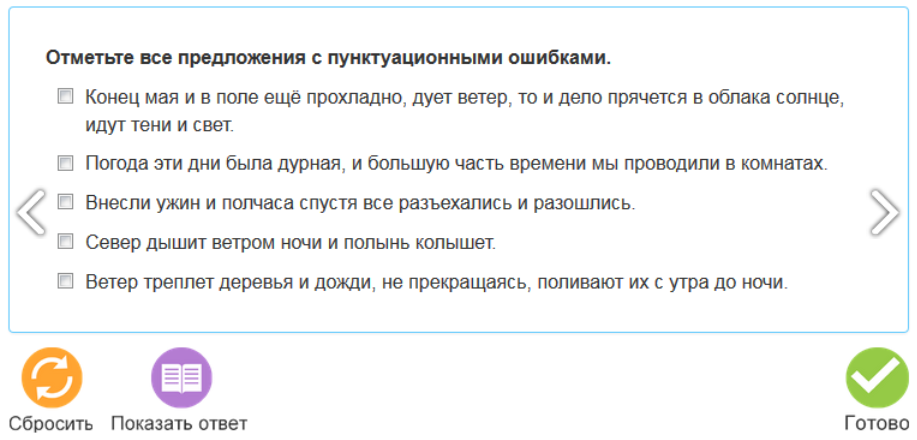 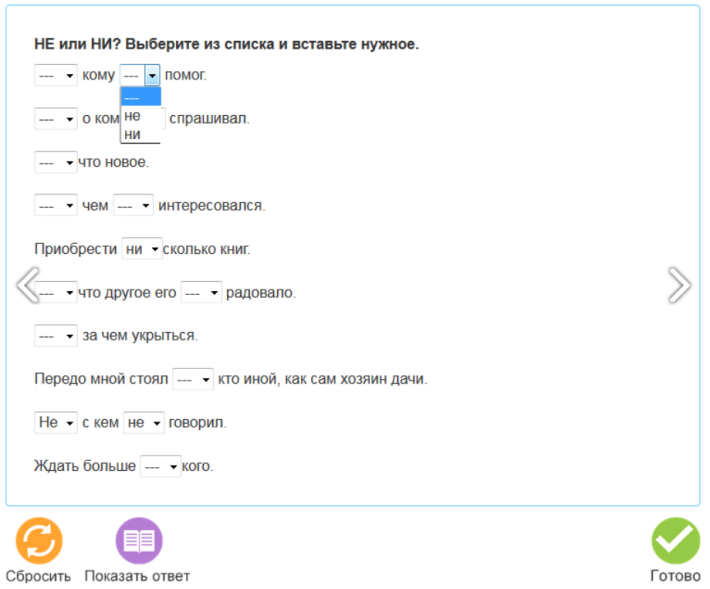 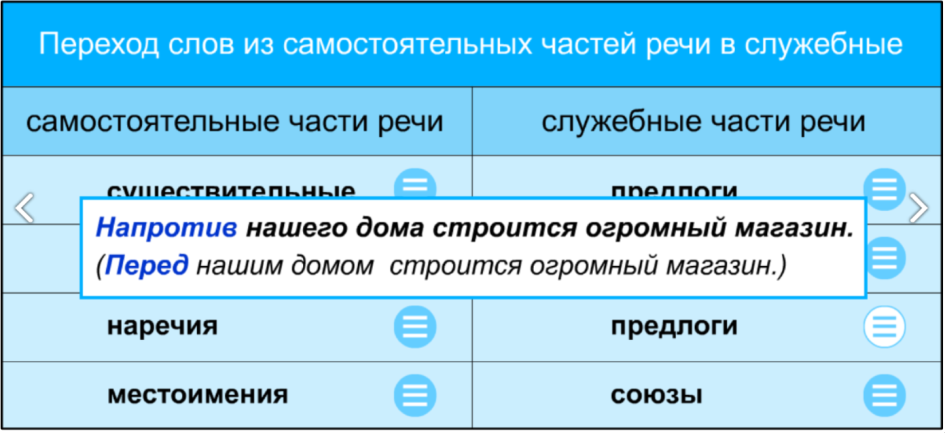 Задачи электронных лингвистических тренажеров
Актуализировать комплекс проверяемых на ЕГЭ компетенций, т.е. умений и навыков по русскому языку в объеме школьной программы
Совершенствовать умения определённых видов школьной речевой деятельности:
информационной переработки авторского текста (сжатое изложение)
написания собственных текстов типа рассуждения (сочинение-рассуждение) с формулированием тезиса и приведением собственных аргументов
Самостоятельно контролировать и оценивать уровни знаний и умений
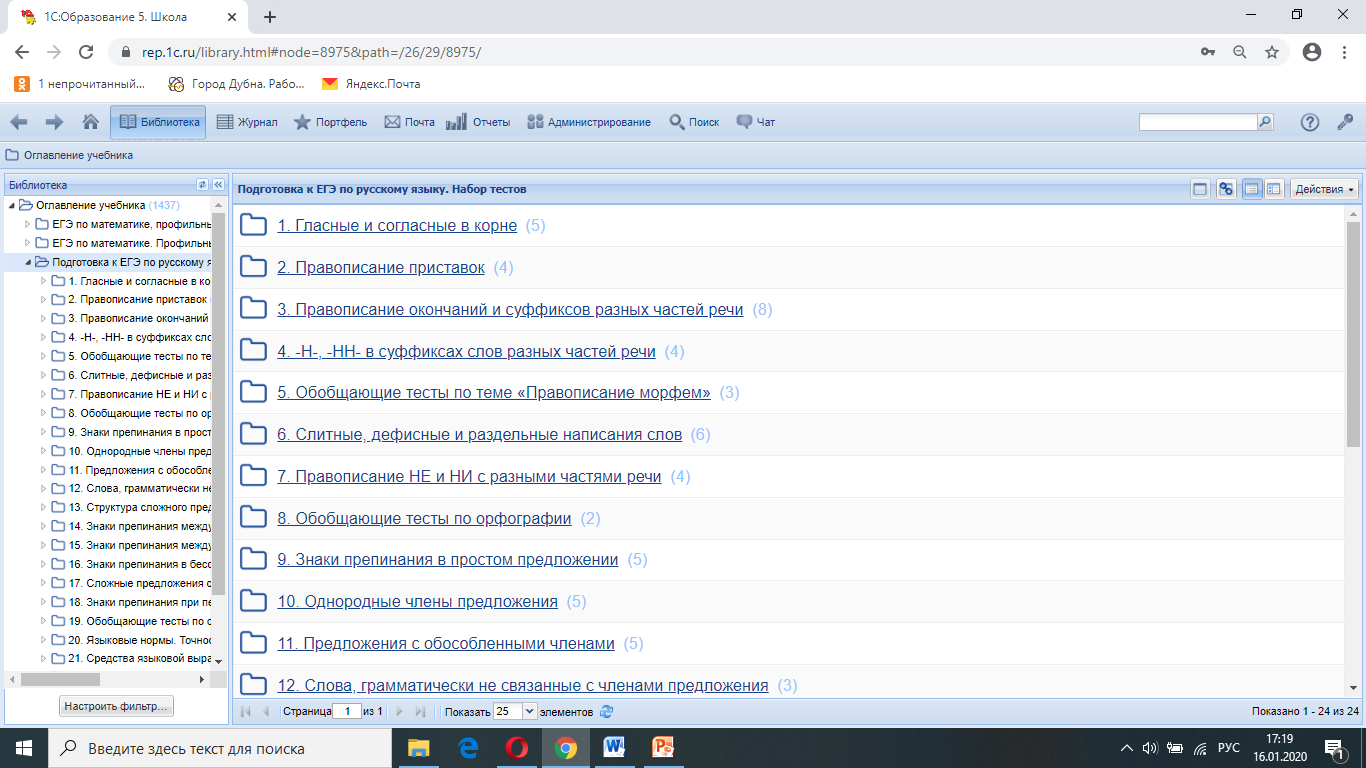 Структура и содержание лингвистических электронных тренажеров
97 тематических тренажеров
Внимание учащихся акцентируется на основных правилах по:
Орфографии и пунктуации
Культуре речи (на языковых нормах)
Информационной переработке текстов (сжатое изложение)
Написанию сочинения-рассуждения
Три уровня подачи учебного материала: базовый, профильный и углубленного изучения
Сжатая и оптимально структурированная форма изложения основного и дополнительного языкового материала 
Тренировочный характер заданий
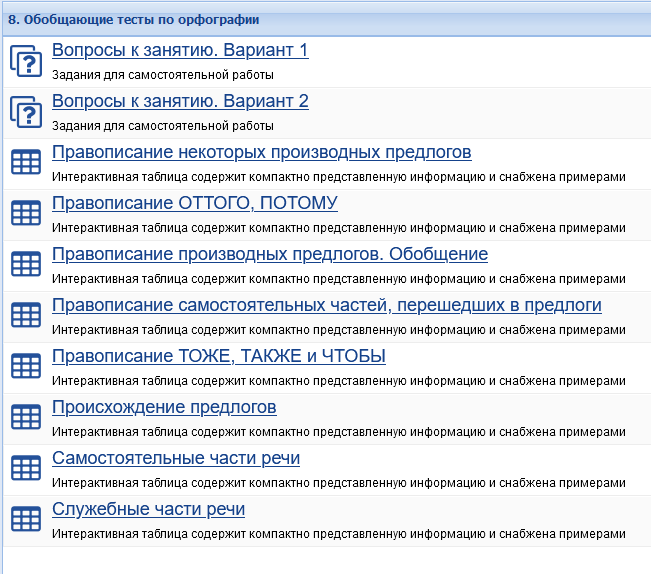 Особенности лингвистических тренажеров
Тренировочных заданий по орфографии и пунктуации значительно больше, чем в других разделах:
 
При выполнении заданий по орфографии актуализируется орфографическая компетенция, тренируется память, осознаются языковые закономерности
Лексический состав тренажеров потому и обширен, что повторяются не только основные правила по орфографии и пунктуации, но и особенности, исключения. В каждом правиле выделяется главное, т.е. его суть
В центре внимания ЛЭТ 1С – текст!
Преимущества лингвистических электронных тренажеров
ЛЭТ предоставляют учащимся возможность: 
многократно повторять правила, исключения на знакомом (и незнакомом) лексическом и текстовом материале
самостоятельно выполнять задания разной сложности и при необходимости возвращаться к ним
Как следствие:
Повышают эффективность образовательной деятельности
Актуализируют языковые компетенции учащихся
Значительно экономят время подготовки и силы школьников, делают их более уверенными в себе
Обеспечивают психологическую подготовку школьников к ЕГЭ по русскому языку
Опыт использования ЛТ при проведении занятий на базе Учебного центра № 1 фирмы «1С»: 
Лучшие результаты – 96-98-100 баллов 
Средний балл обучающихся на сегодня составляет 75 баллов
выводы
Что дают цифровые инструменты
Учащийся
Эффективная самостоятельная работа дома за счет интерактивных заданий с подсказками и пошаговыми решениями
Интерес к процессу обучения за счет современных инструментов организации учебной деятельности
Самоконтроль подготовки к экзамену
Преподаватель
Оптимизация очных или онлайн-занятий: преподаватель заранее видит сложности в освоении учебного материала и оперативно на них реагирует
Снижение трудозатрат на подготовку к занятиям и проверку ДЗ 
Возможность выстроить индивидуальную траекторию для ученика
Родитель
Реальный контроль результатов ребенка
Снижение затрат на подготовку школьников к ГИА без потери эффективности (по сравнению с репетиторами)
Как подключиться к системе «1С:Образование»
Заполните анкету на сайте https://obrazovanie.1c.ru/
Не забудьте отметить пункт «Назначить тестовый период для нового пользователя»
Дождитесь письма с данными для доступа к вашей базе и ссылками на методические материалы
Можно начинать пользоваться!
Остались вопросы? Закажите бесплатную индивидуальную консультацию
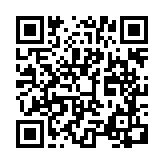 27
Обучение пользователей
Новый курс повышения квалификации в Учебном центре № 1 фирмы «1С»:Учебно-методическое и организационное обеспечение общеобразовательных программ, реализуемых в цифровой образовательной среде

Удобный асинхронный онлайн-формат – можно изучать материалы курса в удобное время
Доступ к материалам курса в течение 90 дней
Основное внимание – практике использования программного обеспечения для решения реальных задач повседневной педагогической деятельности
Бесплатный доступ к системе «1С:Образование» на период обучения 
Удостоверение о повышении квалификации в объеме 36 ак. часов установленного образца
Низкая стоимость курса: 490 рублей
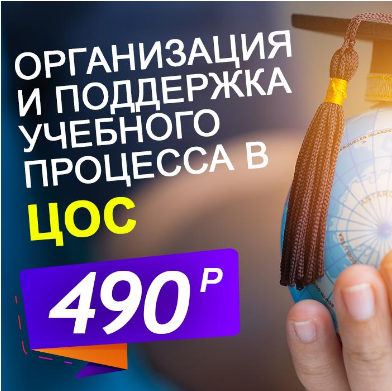 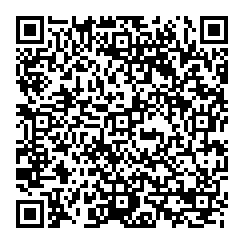 Татьяна Чернецкая, chet@1c.ru
Спасибо за внимание!